RPCs and Failure
CS 240: Computing Systems and Concurrency
Lecture 4

Marco Canini
Last Time: RPCs and Net. Comm.
Layers are our friends!
RPCs are everywhere
Necessary issues surrounding machine heterogeneity
Subtle issues around failures
… Next time!!!
Host B
Host A
Application layer
Application layer
Process
Process
RPC layer
RPC layer
Socket
Socket
Transport layer
Transport layer
Network layer
Network layer
Link layer
Link layer
Physical layer
Physical layer
2
What could possibly go wrong?
Client may crash and reboot

Packets may be dropped
Some individual packet loss in the Internet
Broken routing results in many lost packets

Server may crash and reboot

Network or server might just be very slow
All these may look the same to the client…
3
[Speaker Notes: So let’s list the causes of failure.  First, the client may fail.  Then, from the client’s perspective…

We know the point in the client’s code where we will have to start dealing with failures – it’s the point at which the client doesn’t see a reply and decides that something went wrong.]
Failures, from client’s perspective
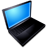 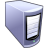 Client
Server
request
Time ↓
✘
The cause of the failure is hidden from the client!
reply
✘
4
[Speaker Notes: So, if the request packet gets lost, the server never sees the request, whereas [next anim.] if the response packet gets lost, the server does see the request.  SUBTLE issue.

From the client’s point of view, all of these look the same: just no response to the RPC

SEGUE: Let’s lay out a couple schemes to cope with failures.]
At-Least-Once scheme
Simplest scheme for handling failures

Client stub waits for a response, for a while
Response takes the form of an acknowledgement message from the server stub

If no response arrives after a fixed timeout time period, then client stub re-sends the request

Repeat the above a few times
Still no response?  Return an error to the application
5
[Speaker Notes: SEGUE: As application writers, when might we be upset with the results of this scheme?]
At-Least-Once and side effects
Client sends a “debit $10 from bank account” RPC
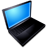 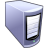 Client
Server
Debit(acct, $10)
(debit $10)
ACK!
✘
Timeout
Debit(acct, $10)
(debit $10)
ACK!
Time ↓
6
[Speaker Notes: Simple problem with “at least once:” side effects
Client sends original request, server debits, responds, gets dropped, client times-out, resends the request, server debits again.

From the client application’s point of view, it sent one request and got a response.

But from the server’s point of view, it got two requests and executed them both.  And if the requests were transfer $10 from my account to your account, then I’ll end up $20 down instead of $10.

Important point: Remember the situation where the client sends the request, never gets a response, but the server actually does the operation b/c it will come up in the labs.  Easy to fool yourself to thinking that if the client never gets the response then the server never took any action.]
At-Least-Once and writes
put(x, value), then get(x): expect answer to be value
put(x,10)
put(x,20)
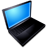 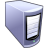 Client
Server
put(x, 10)
Idempotent operation is one that has no additional effect if it is called more than once with the same input parameters
put(x, 10)
Timeout
x10
ACK!
Idempotent requests are safe to re-execute, causing no side effects…
Time ↓
7
[Speaker Notes: Now a write to a particular key overwrites the entire value, so multiple writes should have the same effect as one write – we say that that writes are idempotent.   Are we okay?  Hint: No!

Suppose the client’s program is put(x,10) then put(x,20).  Client sends its first put(x,10), and the network slows it down.  So client gets bored and re-sends the put(x,10), and suppose this time it gets through, server acks, so the client can move on to the next statement, which is put(x,20).

And if you were to build this, 99.9% of the time you do a get(x) at the end, you would in fact get 20]
At-Least-Once and writes
put(x, value), then get(x): expect answer to be value
put(x,10)
put(x,20)
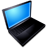 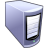 Client
Server
put(x, 10)
put(x, 10)
Timeout
x10
ACK!
put(x, 20)
get(x)?
x=20
x20
ACK!
Time ↓
8
[Speaker Notes: Now a write to a particular key overwrites the entire value, so multiple writes should have the same effect as one write – we say that that writes are idempotent.   Are we okay?  Hint: No!

Suppose the client’s program is put(x,10) then put(x,20).  Client sends its first put(x,10), and the network slows it down.  So client gets bored and re-sends the put(x,10), and suppose this time it gets through, server acks, so the client can move on to the next statement, which is put(x,20).

And if you were to build this, 99.9% of the time you do a get(x) at the end, you would in fact get 20]
At-Least-Once and writes
Consider a client storing key-value pairs in a database
put(x, value), then get(x): expect answer to be value
put(x,10)
put(x,20)
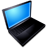 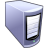 Client
Server
put(x, 10)
put(x, 10)
Timeout
x10
ACK!
put(x, 20)
get(x)?
x=20
x20
ACK!
x10
Time ↓
9
[Speaker Notes: Except it’s possible that the network has simply delayed that original packet, in which case the server will now write 10 to x which is not what the client’s expecting at all.

(Two main soln’s involve time and some kind of numbering scheme.)]
So is At-Least-Once ever okay?
Yes: If they are read-only operations with no side effects
e.g., read a key’s value in a database 


Yes: If the application has its own functionality to cope with duplication and reordering
You will need this in Assignments 3 onwards
10
At-Most-Once scheme
Idea: server RPC stub detects duplicate requests 
Returns previous reply instead of re-running handler 


How to detect a duplicate request?
Test: Server sees same function, same arguments twice
No!  Sometimes applications legitimately submit the same function with same augments, twice in a row
11
[Speaker Notes: We were bummed because we were doing things twice, so how about at most once?

So the first question that comes up is how do we detect a duplicate request?]
At-Most-Once scheme
How to detect a duplicate request?

Client stub includes unique transaction ID (xid) with each one of its RPC requests

Client stub uses same xid for retransmitted requests
At-Most-Once Server
if seen[xid]: 
    retval = old[xid] 
else: 
    retval = handler() 
    old[xid] = retval 
    seen[xid] = true
return retval
12
[Speaker Notes: Server will have some sort of seen array, indexed by xid.

If the server has seen the xid before, then it’s going to get the return value of the RPC from an old array and return it to the client.]
At Most Once: Providing unique XIDs
How to ensure that the xid is unique?

Combine a unique client ID (e.g., IP address) with the current time of day

Combine unique client ID with a sequence number
Suppose the client crashes and restarts.Can it reuse the same client ID?

Big random number (probabilistic, not certain guarantee)
13
[Speaker Notes: These complexities will arise in Assignments 3 and on.

Can it reuse the same client ID?  (No, that would result in a clash)

One option that I favor is just a big random 64-bit number, making it vanishingly likely that two RPC invocations would pick the same random number.]
At-Most-Once: Discarding server state
Problem: seen and old arrays will grow without bound

Observation: By construction, when the client gets a response to a particular xid, it will never re-send it

Client could tell server “I’m done with xid x – delete it”
Have to tell the server about each and every retired xid
Could piggyback on subsequent requests
Significant overhead if many RPCs are in flight, in parallel
14
At-Most-Once: Discarding server state
Problem: seen and old arrays will grow without bound

Suppose xid = ⟨unique client id, sequence no.⟩
e.g. ⟨42, 1000⟩, ⟨42, 1001⟩, ⟨42, 1002⟩

Client includes “seen all replies ≤ X” with every RPC 
Much like TCP sequence numbers, acks 

How does the client know that the server received the information about retired RPCs?
Idea: Each one of these is cumulative: later seen messages subsume earlier ones
15
[Speaker Notes: So let’s see if we can come up with a lower overhead scheme.]
At-Most-Once: Concurrent requests
Problem: How to handle a duplicate request while the original is still executing?

Server doesn’t know reply yet.  Also, we don’t want to run the procedure twice 


Idea: Add a pending flag per executing RPC
Server waits for the procedure to finish, or ignores
16
[Speaker Notes: We mentioned that a client might have concurrent requests; what if the procedure takes a long time to execute?]
At Most Once: Server crash and restart
Problem: Server may crash and restart


Does server need to write its state (seen, old) to disk?


Yes!  On server crash and restart:
If old[], seen[] arrays are only in memory:
Server will forget, accept duplicate requests
17
[Speaker Notes: Final problem – suppose the server crashes and restarts.]
Exactly-once?
Need retransmission of at least once scheme

Plus the duplicate filtering of at most once scheme
To survive client crashes, client needs to record pending RPCs on disk
So it can replay them with the same unique identifier

Plus story for making server reliable
Even if server fails, it needs to continue with full state
To survive server crashes, server should log to disk results of completed RPCs (to suppress duplicates)
18
Exactly-once for external actions?
Imagine that the remote operation triggers an external physical thing
e.g., dispense $100 from an ATM

The ATM could crash immediately before or after dispensing and lose its state
Don’t know which one happened
Can, however, make this window very small

So can’t achieve exactly-once in general, in the presence of external actions
[Speaker Notes: You may be wondering about side effects and external actions.  So if we define exactly once to be referring to how the system behaves as a whole, it’s impossible in general, and Tannenbaum has a detailed argument on p. 340 of the book but it boils down to external actions observable outside the RPC system.]
Summary: RPCs and Net. Comm.
Layers are our friends!
RPCs are everywhere
Necessary issues surrounding machine heterogeneity
Subtle issues around failures
At-least-once w/ retransmission
At-most-once w/ duplicate filtering
Discard server state w/ cumulative acks
Exactly-once with:
at-least-once + at-most-once+ fault tolerance + no external actions
Host B
Host A
Application layer
Application layer
Process
Process
RPC layer
RPC layer
Socket
Socket
Transport layer
Transport layer
Network layer
Network layer
Link layer
Link layer
Physical layer
Physical layer
20
Go’s net/rpc is at-most-once
Opens a TCP connection and writes the request
TCP may retransmit but server’s TCP receiver will filter out duplicates internally, with sequence numbers

No retry in Go RPC code (i.e., will not create a second TCP connection)

However: Go RPC returns an error if it doesn’t get a reply
Perhaps after a TCP timeout
Perhaps server didn’t see request
Perhaps server processed request but server/net failed before reply came back
21
RPC and Assignments 1 and 2
Go’s RPC isn’t enough for Assignments 1 and 2 
It only applies to a single RPC call

If worker doesn’t respond, master re-sends to another
Go RPC can’t detect this kind of duplicate 

Breaks at-most-once semantics
No problem in Assignments 1 and 2 (handles at application level)

In Assignment 3 you will explicitly detect duplicates using something like what we’ve talked about
22
[Speaker Notes: Master re-sends to another worker: But original worker may not have failed, and is working on it too.

But running a MR job twice is harmless, so for Assignments 1 and 2 (which are map-reduce) you get at-most-once and at-least-once almost for free because of the semantics of MR.

In Assignment 3 you will need to explicitly detect duplicates.]